L  I  S  A
SANMIAO DESIGN
OF THIS SCHEME, WE THANK YOU FOR YOUR READING, THE PROPOSAL IS IN WE UNDERSTAND YOUR COMPANY FOR THE RELEVANT REQUIREMENTS, AND PROPOSAL INFORMATION, THIS PAPER DISCUSSES THE SPECIFIC REQUIREMENTS
三秒演示原创出品
SANMIAO DESIGN
OF THIS SCHEME, WE THANK YOU FOR YOUR READING, THE PROPOSAL IS IN WE UNDERSTAND YOUR COMPANY FOR THE RELEVANT REQUIREMENTS, AND PROPOSAL INFORMATION, THIS PAPER DISCUSSES THE SPECIFIC REQUIREMENTS
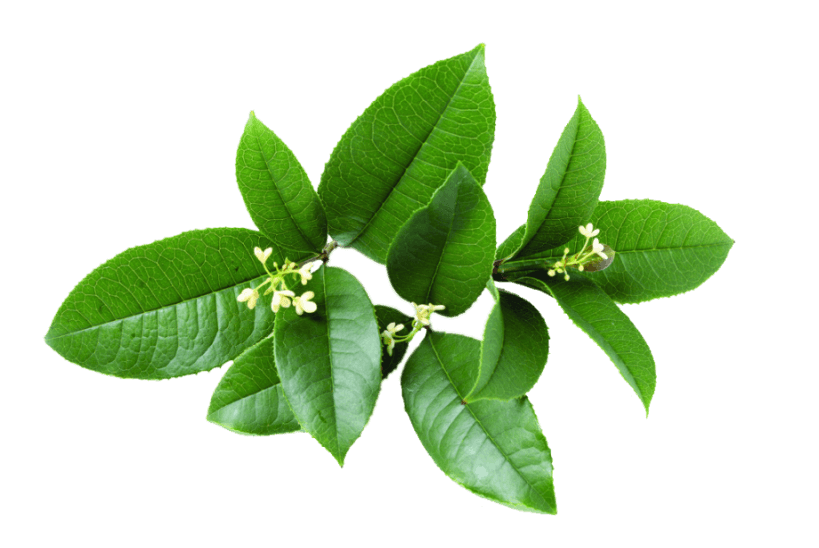 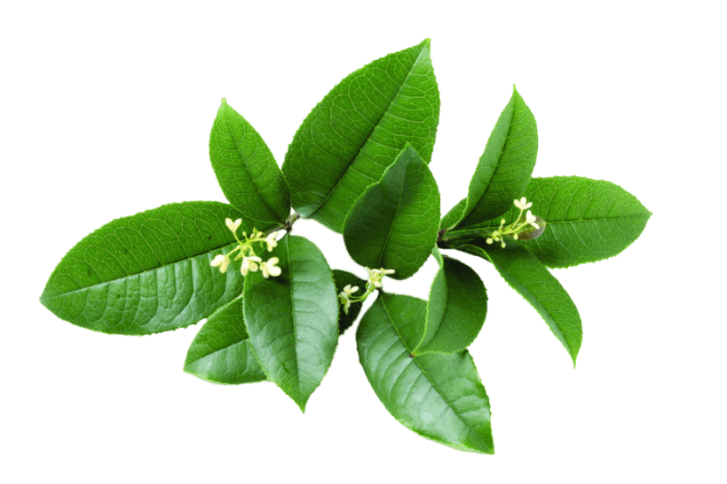 SANMIAO DESIGN
OF THIS SCHEME, WE THANK YOU FOR YOUR READING, THE PROPOSAL IS IN WE UNDERSTAND YOUR COMPANY FOR THEOF THIS SCHEME, WE THANK YOU FOR YOUR READING, THE PROPOSAL IS IN WE UNDERSTAND YOUR COMPANY FOR THE
OF THIS SCHEME, WE THANK YOU FOR YOUR READING, THE PROPOSAL IS IN WE UNDERSTAND YOUR COMPANY FOR THE
OF THIS SCHEME, WE THANK YOU FOR YOUR READING, THE PROPOSAL IS IN WE
OF THIS SCHEME, WE THANK YOU FOR YOUR READING, THE PROPOSAL IS IN WE UNDERSTAND YOUR COMPANY FOR THEOF THIS SCHEME, WE THANK YOU FOR YOUR READING, THE PROPOSAL IS IN WE UNDERSTAND YOUR COMPANY FOR THE
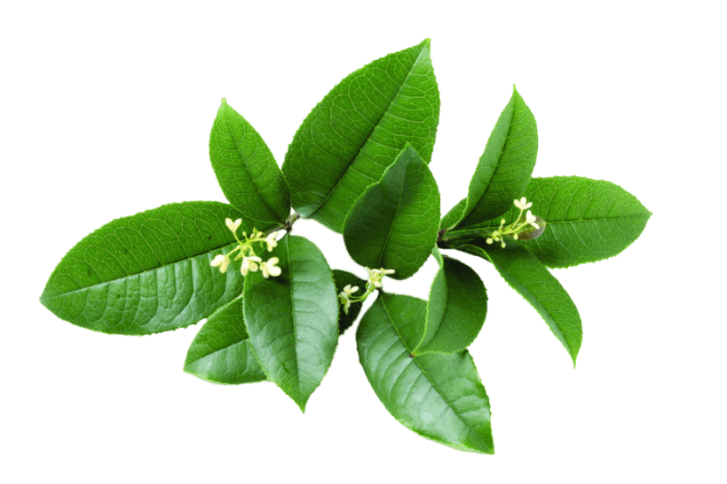 SANMIAO DESIGN
O1
02
03
SANMIAO DESIGN
SANMIAO DESIGN
SANMIAO DESIGN
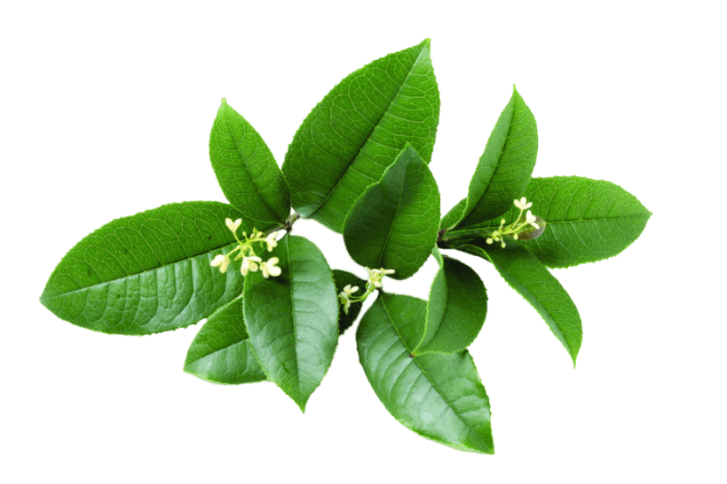 OF THIS SCHEME, WE THANK YOU FOR YOUR READING, THEOF THIS SCHEME, WE THANK YOU FOR YOUR READING, THE
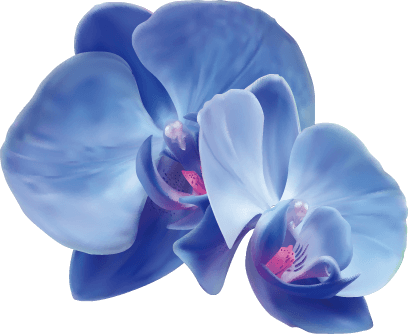 O1
SANMIAO DESIGN
OF THIS SCHEME, WE THANK YOU FOR YOUR READING, THE
A
B
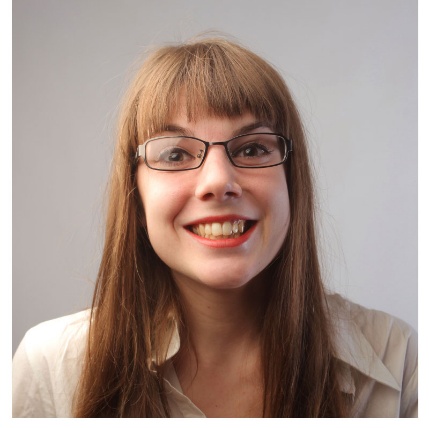 SANMIAO DESIGN
SANMIAO DESIGN
OF THIS SCHEME, WE THANK YOU FOR YOUR READING, THE PROPOSAL IS IN WE UNDERSTAND YOUR COMPANY FOR THE
OF THIS SCHEME, WE THANK YOU FOR YOUR READING, THE PROPOSAL IS IN WE UNDERSTAND YOUR COMPANY FOR THE
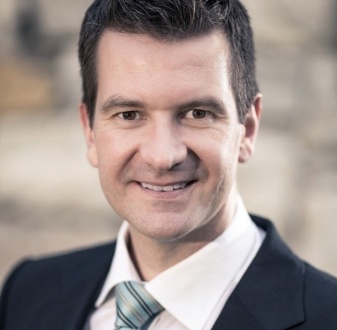 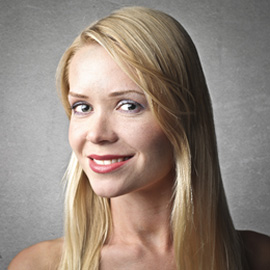 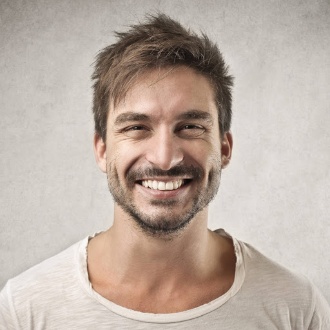 SANMIAO DESIGN
SANMIAO DESIGN
SANMIAO DESIGN
OF THIS SCHEME, WE THANK YOU FOR YOUR READING, THE
OF THIS SCHEME, WE THANK YOU FOR YOUR READING, THE
OF THIS SCHEME, WE THANK YOU FOR YOUR READING, THE
B
A
SANMIAO DESIGN
SANMIAO DESIGN
OF THIS SCHEME, WE THANK YOU FOR YOUR READING, THE PROPOSAL IS IN WE UNDERSTAND YOUR COMPANY FOR THE
OF THIS SCHEME, WE THANK YOU FOR YOUR READING, THE PROPOSAL IS IN WE UNDERSTAND YOUR COMPANY FOR THE
SANMIAO DESIGN
OF THIS SCHEME, WE THANK YOU FOR YOUR READING, THE PROPOSAL IS IN WE UNDERSTAND YOUR COMPANY FOR THE RELEVANT REQUIREMENTS, AND PROPOSAL INFORMATION, THIS PAPER DISCUSSES THE SPECIFIC REQUIREMENTS
SANMIAO DESIGN
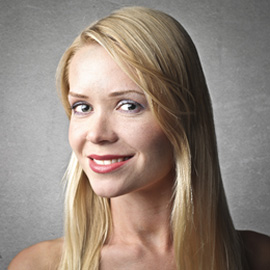 SANMIAO DESIGN
OF THIS SCHEME, WE THANK YOU FOR YOUR READING, THE PROPOSAL IS IN WE UNDERSTAND YOUR COMPANY FOR THEOF THIS SCHEME, WE THANK YOU FOR YOUR READING, THE PROPOSAL IS IN WE UNDERSTAND YOUR COMPANY FOR THE

OF THIS SCHEME, WE THANK YOU FOR YOUR READING, THE PROPOSAL IS IN WE UNDERSTAND YOUR COMPANY FOR THE

OF THIS SCHEME, WE THANK YOU FOR YOUR READING, THE PROPOSAL IS IN WE
SANMIAO DESIGN
OF THIS SCHEME, WE THANK YOU FOR YOUR READING, THE
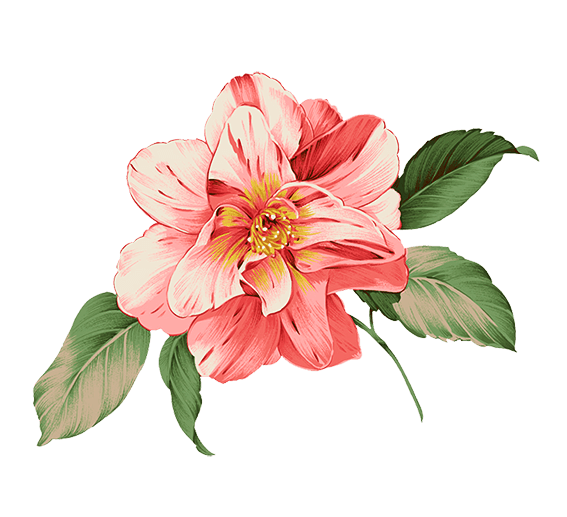 O2
SANMIAO DESIGN
OF THIS SCHEME, WE THANK YOU FOR YOUR READING, THE
A
OF THIS SCHEME, WE THANK YOU FOR YOUR READING, THE PROPOSAL IS IN WE UNDERSTAND YOUR COMPANY FOR THEOF THIS SCHEME, WE THANK YOU FOR YOUR READING, THE PROPOSAL IS IN WE UNDERSTAND YOUR COMPANY FOR THE
SANMIAO DESIGN
B
OF THIS SCHEME, WE THANK YOU FOR YOUR READING, THE PROPOSAL IS IN WE UNDERSTAND YOUR COMPANY FOR THEOF THIS SCHEME, WE THANK YOU FOR YOUR READING, THE PROPOSAL IS IN WE UNDERSTAND YOUR COMPANY FOR THE
SANMIAO DESIGN
SANMIAO DESIGN
OF THIS SCHEME, WE THANK YOU FOR YOUR READING, THE PROPOSAL IS IN WE UNDERSTAND YOUR COMPANY FOR THE RELEVANT REQUIREMENTS, AND PROPOSAL INFORMATION, THIS PAPER DISCUSSES THE SPECIFIC REQUIREMENTS
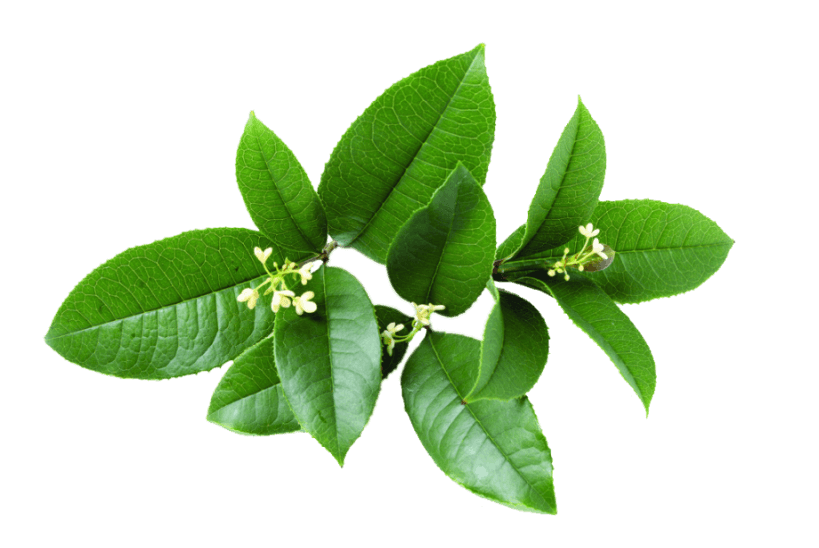 A
OF THIS SCHEME, WE THANK YOU FOR YOUR READING, THE PROPOSAL IS IN WE UNDERSTAND YOUR COMPANY FOR THEOF THIS SCHEME, WE THANK YOU FOR YOUR READING, THE PROPOSAL IS IN WE UNDERSTAND YOUR COMPANY FOR THE
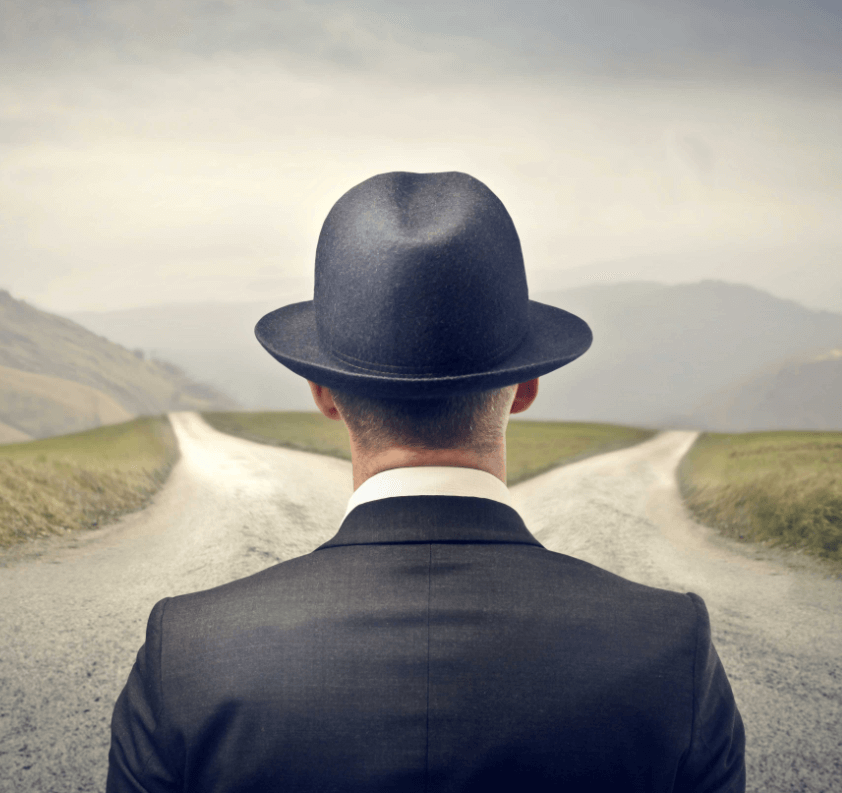 SANMIAO DESIGN
B
OF THIS SCHEME, WE THANK YOU FOR YOUR READING, THE PROPOSAL IS IN WE UNDERSTAND YOUR COMPANY FOR THEOF THIS SCHEME, WE THANK YOU FOR YOUR READING, THE PROPOSAL IS IN WE UNDERSTAND YOUR COMPANY FOR THE
SANMIAO DESIGN
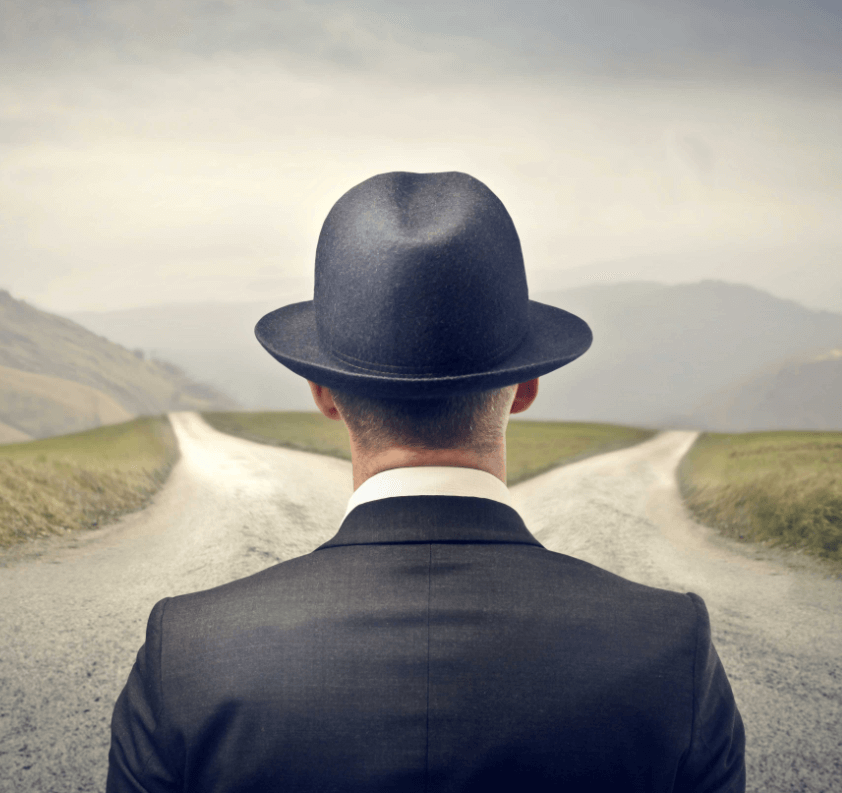 SANMIAO DESIGN
OF THIS SCHEME, WE THANK YOU FOR YOUR READING, THE PROPOSAL IS IN WE UNDERSTAND YOUR COMPANY FOR THE RELEVANT REQUIREMENTS, AND PROPOSAL INFORMATION, THIS PAPER DISCUSSES THE SPECIFIC REQUIREMENTS
OF THIS SCHEME, WE THANK YOU FOR YOUR READING, THE PROPOSAL IS IN WE UNDERSTAND YOUR COMPANY FOR THE RELEVANT REQUIREMENTS, AND PROPOSAL INFORMATION, THIS PAPER DISCUSSES THE SPECIFIC REQUIREMENTS
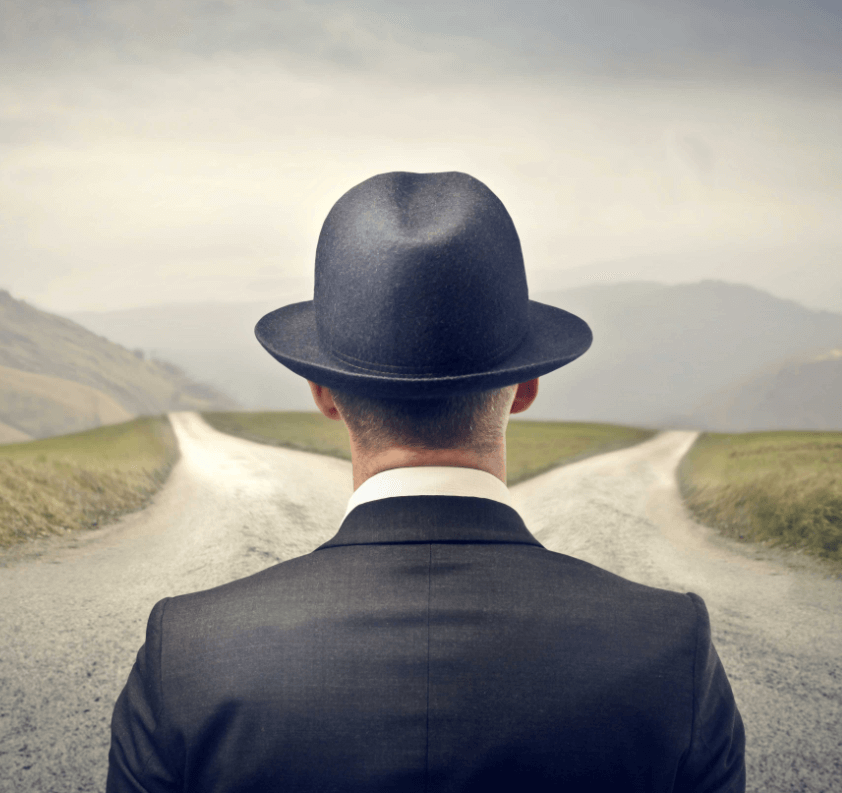 A
SANMIAO DESIGN
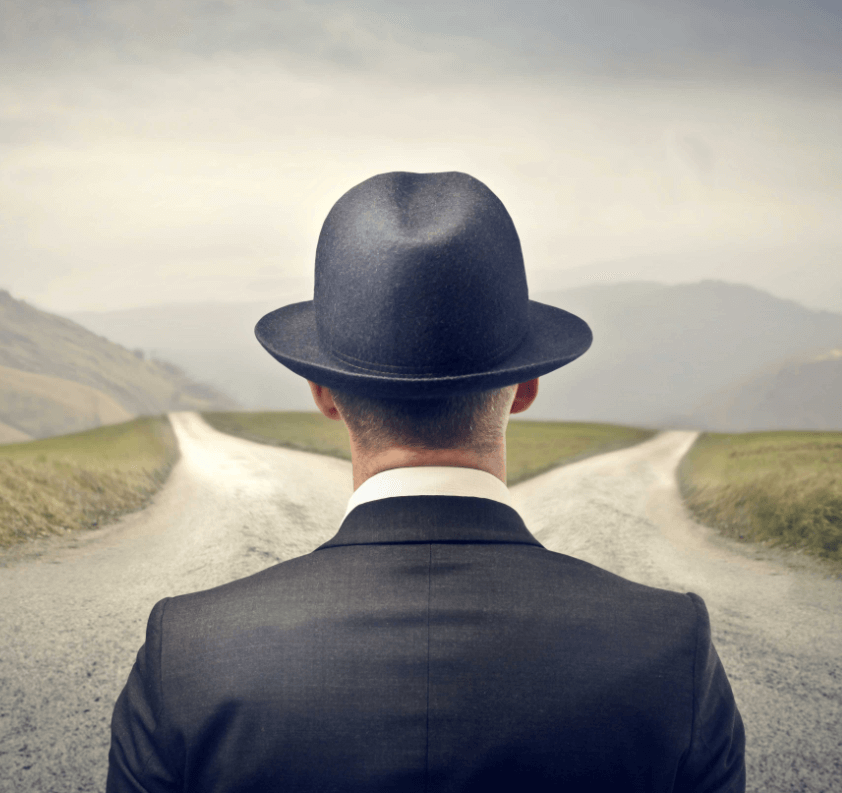 OF THIS SCHEME, WE THANK YOU FOR YOUR READING, THE PROPOSAL IS IN WE UNDERSTAND YOUR COMPANY FOR THEOF THIS SCHEME, WE THANK YOU FOR YOUR READING, THE PROPOSAL IS IN WE UNDERSTAND YOUR COMPANY FOR THE
OF THIS SCHEME, WE THANK YOU FOR YOUR READING, THE
89%
45%
75%
SANMIAO DESIGN
SANMIAO DESIGN
SANMIAO DESIGN
OF THIS SCHEME, WE THANK YOU FOR YOUR READING, THE
OF THIS SCHEME, WE THANK YOU FOR YOUR READING, THE
OF THIS SCHEME, WE THANK YOU FOR YOUR READING, THE
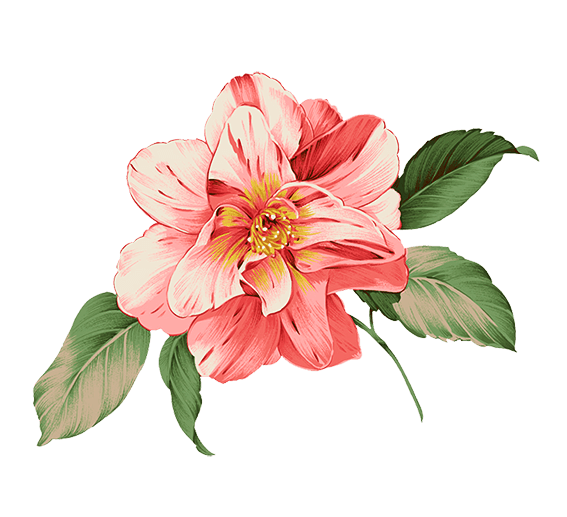 O3
SANMIAO DESIGN
OF THIS SCHEME, WE THANK YOU FOR YOUR READING, THE
OF THIS SCHEME, WE THANK YOU FOR YOUR READING, THE
A
OF THIS SCHEME, WE THANK YOU FOR YOUR READING, THE PROPOSAL IS IN WE UNDERSTAND YOUR COMPANY FOR THEOF THIS SCHEME, WE THANK YOU FOR YOUR READING, THE PROPOSAL IS IN WE UNDERSTAND YOUR COMPANY FOR THE
OF THIS SCHEME, WE THANK YOU FOR YOUR READING, THE
SANMIAO DESIGN
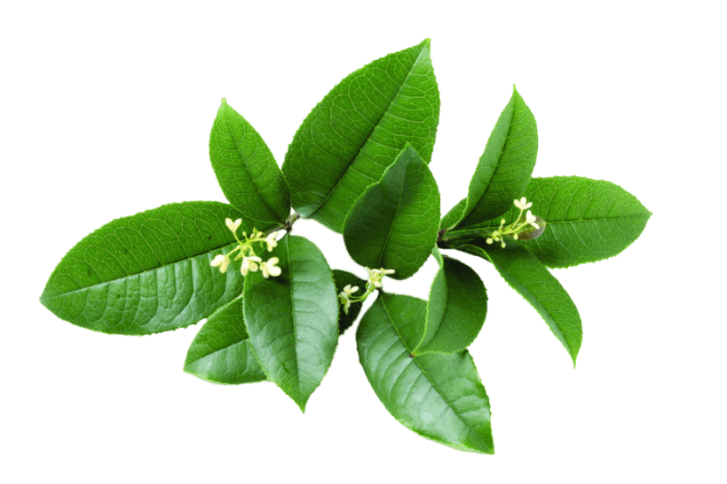 OF THIS SCHEME, WE THANK YOU FOR YOUR READING, THE
A
OF THIS SCHEME, WE THANK YOU FOR YOUR READING, THE PROPOSAL IS IN WE UNDERSTAND YOUR COMPANY FOR THEOF THIS SCHEME, WE THANK YOU FOR YOUR READING, THE PROPOSAL IS IN WE UNDERSTAND YOUR COMPANY FOR THE
SANMIAO DESIGN
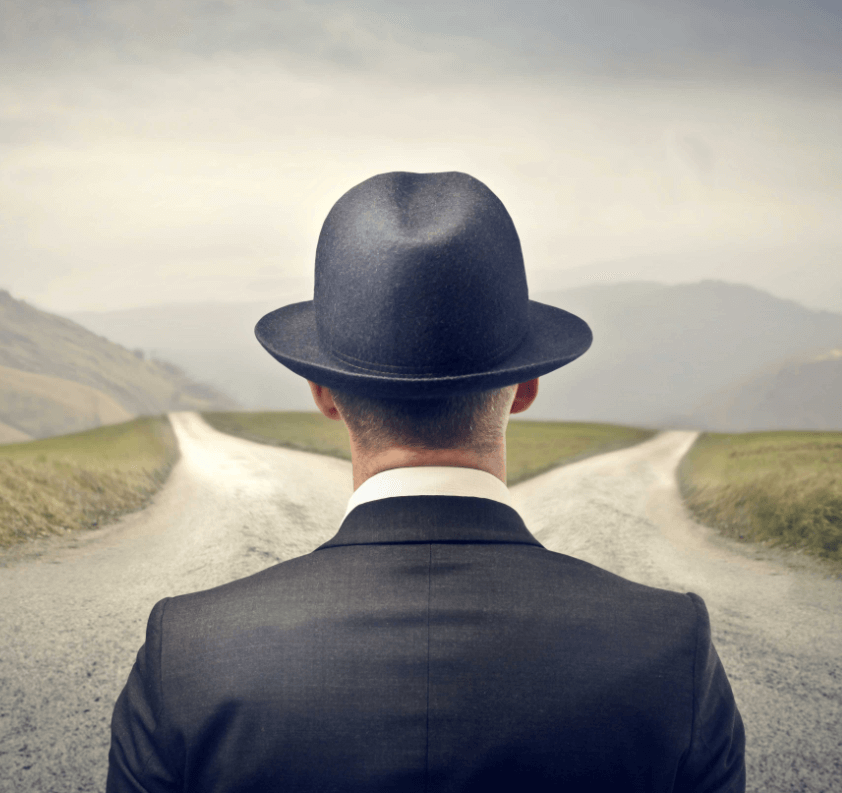 SANMIAO DESIGN
OF THIS SCHEME, WE THANK YOU FOR YOUR READING, THE PROPOSAL IS IN WE UNDERSTAND YOUR COMPANY FOR THE RELEVANT REQUIREMENTS, AND PROPOSAL INFORMATION, THIS PAPER DISCUSSES THE SPECIFIC REQUIREMENTS
OF THIS SCHEME, WE THANK YOU FOR YOUR READING, THE PROPOSAL IS IN WE UNDERSTAND YOUR COMPANY FOR THE RELEVANT REQUIREMENTS, AND PROPOSAL INFORMATION, THIS PAPER DISCUSSES THE SPECIFIC REQUIREMENTS
SANMIAO DESIGN
OF THIS SCHEME, WE THANK YOU FOR YOUR READING, THE
SANMIAO DESIGN
OF THIS SCHEME, WE THANK YOU FOR YOUR READING, THE
OF THIS SCHEME, WE THANK YOU FOR YOUR READING, THE PROPOSAL IS IN WE UNDERSTAND YOUR COMPANY FOR THEOF THIS SCHEME, WE THANK YOU FOR YOUR READING, THE PROPOSAL IS IN WE UNDERSTAND YOUR COMPANY FOR THE
A
SANMIAO DESIGN
OF THIS SCHEME, WE THANK YOU FOR YOUR READING, THE PROPOSAL IS IN WE UNDERSTAND YOUR COMPANY FOR THEOF THIS SCHEME, WE THANK YOU FOR YOUR READING, THE PROPOSAL IS IN WE
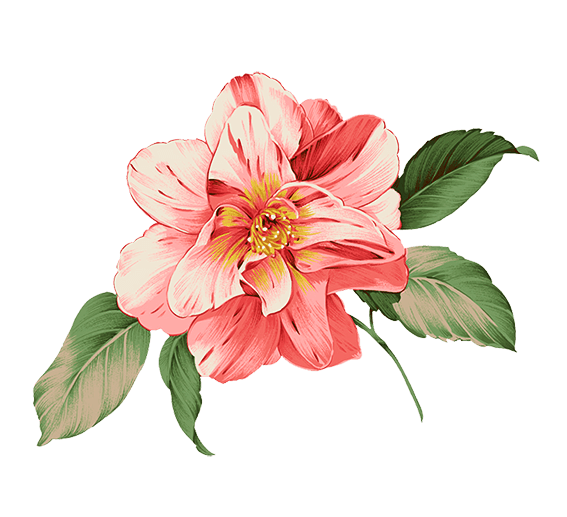 SANMIAO DESIGN
OF THIS SCHEME, WE THANK YOU FOR YOUR READING, THE PROPOSAL IS IN WE UNDERSTAND YOUR COMPANY FOR THE RELEVANT REQUIREMENTS, AND PROPOSAL INFORMATION, THIS PAPER DISCUSSES THE SPECIFIC REQUIREMENTS
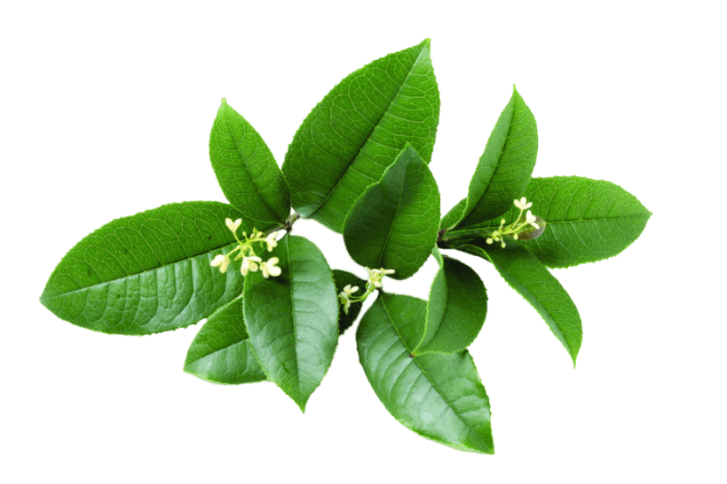 Networks
Lorem ipsum dolor sit amet, consectetur adipiscing elit.
Support
Lorem ipsum dolor sit amet, consectetur adipiscing elit.
Uploads
Lorem ipsum dolor sit amet, consectetur adipiscing elit.
Passwords
Lorem ipsum dolor sit amet, consectetur adipiscing elit.
Improvements
Lorem ipsum dolor sit amet, consectetur adipiscing elit.
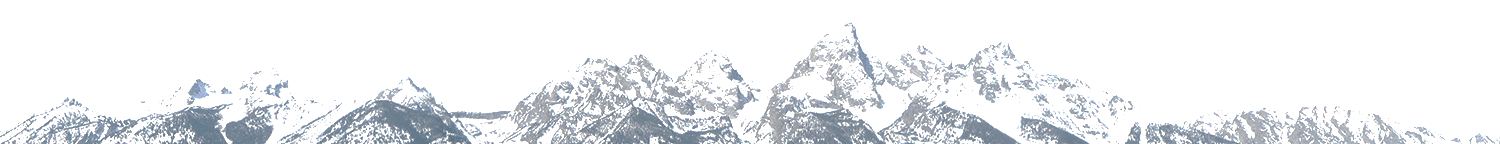 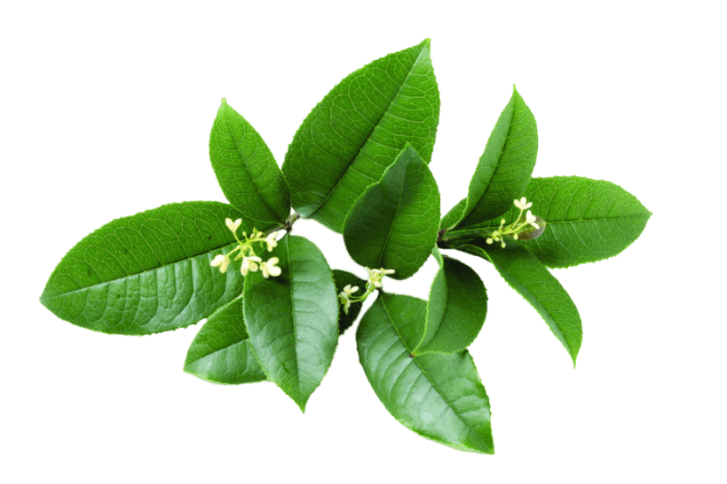 OF THIS SCHEME, WE THANK YOU FOR YOUR READING, THE PROPOSAL IS IN WE UNDERSTAND YOUR COMPANY FOR THEOF THIS SCHEME, WE THANK YOU FOR YOUR READING, THE PROPOSAL IS IN WE UNDERSTAND YOUR COMPANY FOR THE
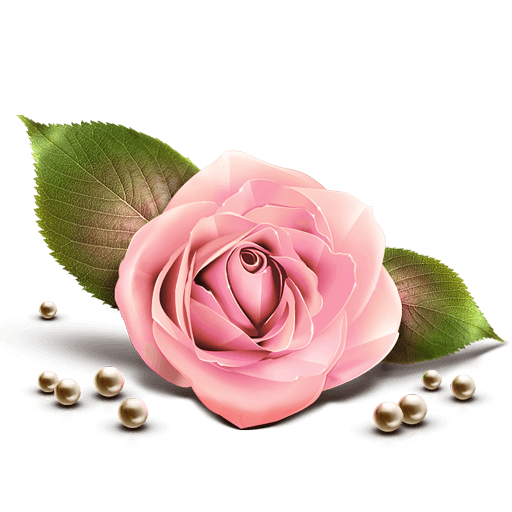 SANMIAO DESIGN
OF THIS SCHEME, WE THANK YOU FOR YOUR READING, THE PROPOSAL IS IN WE UNDERSTAND YOUR COMPANY FOR THE RELEVANT REQUIREMENTS, AND PROPOSAL
THANKS!
OF THIS SCHEME, WE THANK YOU FOR YOUR READING, THE PROPOSAL IS IN WE UNDERSTAND YOUR COMPANY FOR THE RELEVANT REQUIREMENTS, AND PROPOSAL
三秒演示原创出品